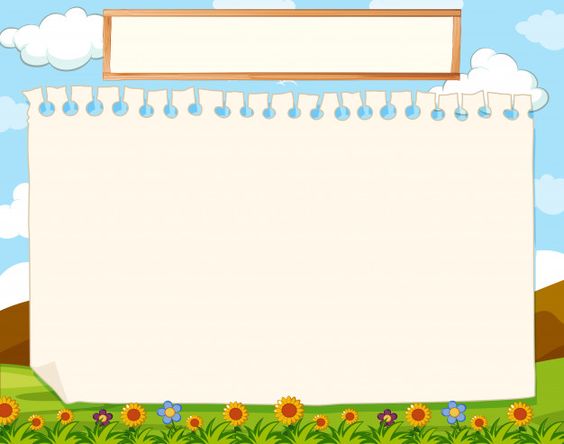 UBND HUYỆN BẮC HÀ
TRƯỜNG PTDTBT TIỂU HỌC VÀ THCS BẢN LIỀN
CHÀO MỪNG CÁC em học sinh 
LỚP 1B ĐẾN VỚI MÔN TIẾNG VIỆT
Cùng cô giáo: NGUYỄN BÍCH HOA
Thứ Ba ngày 3 tháng 12 năm 2024
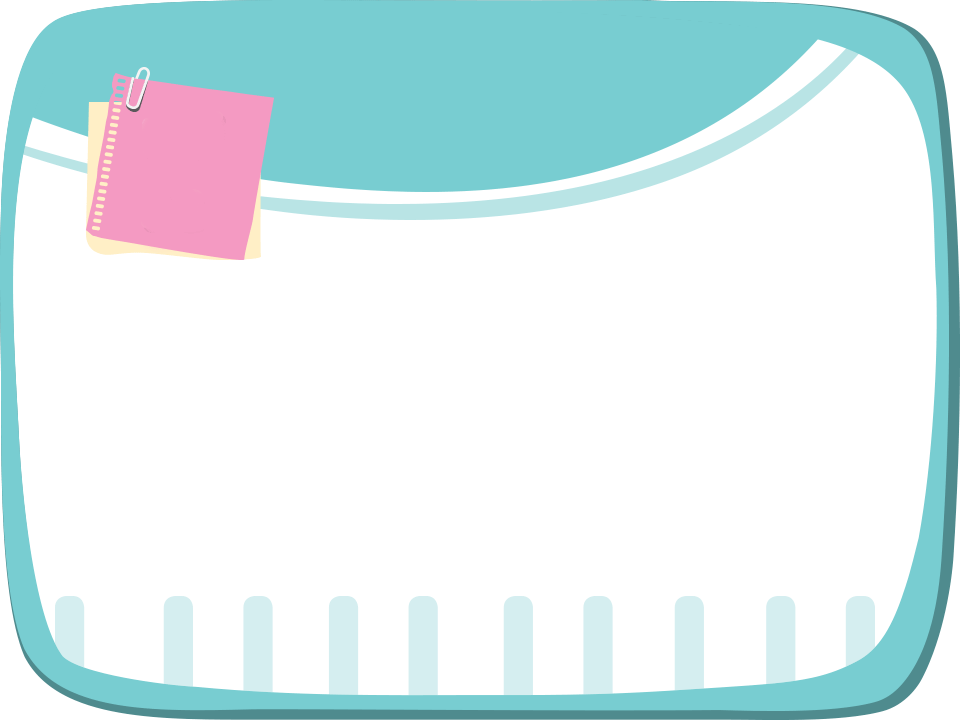 Bài
14B
inh  ênh  anh (tiết 1)
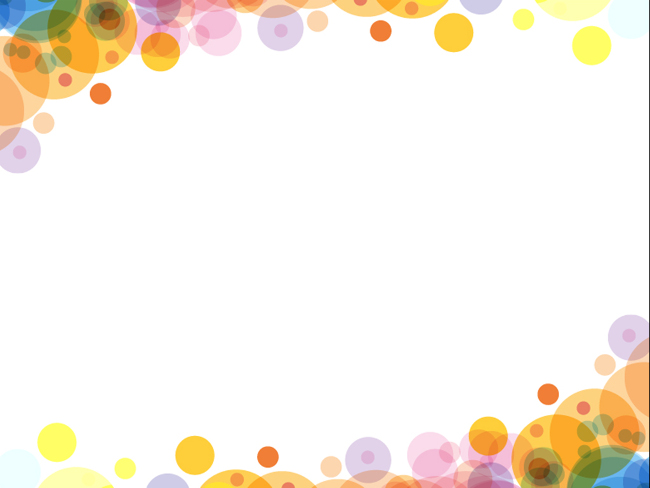 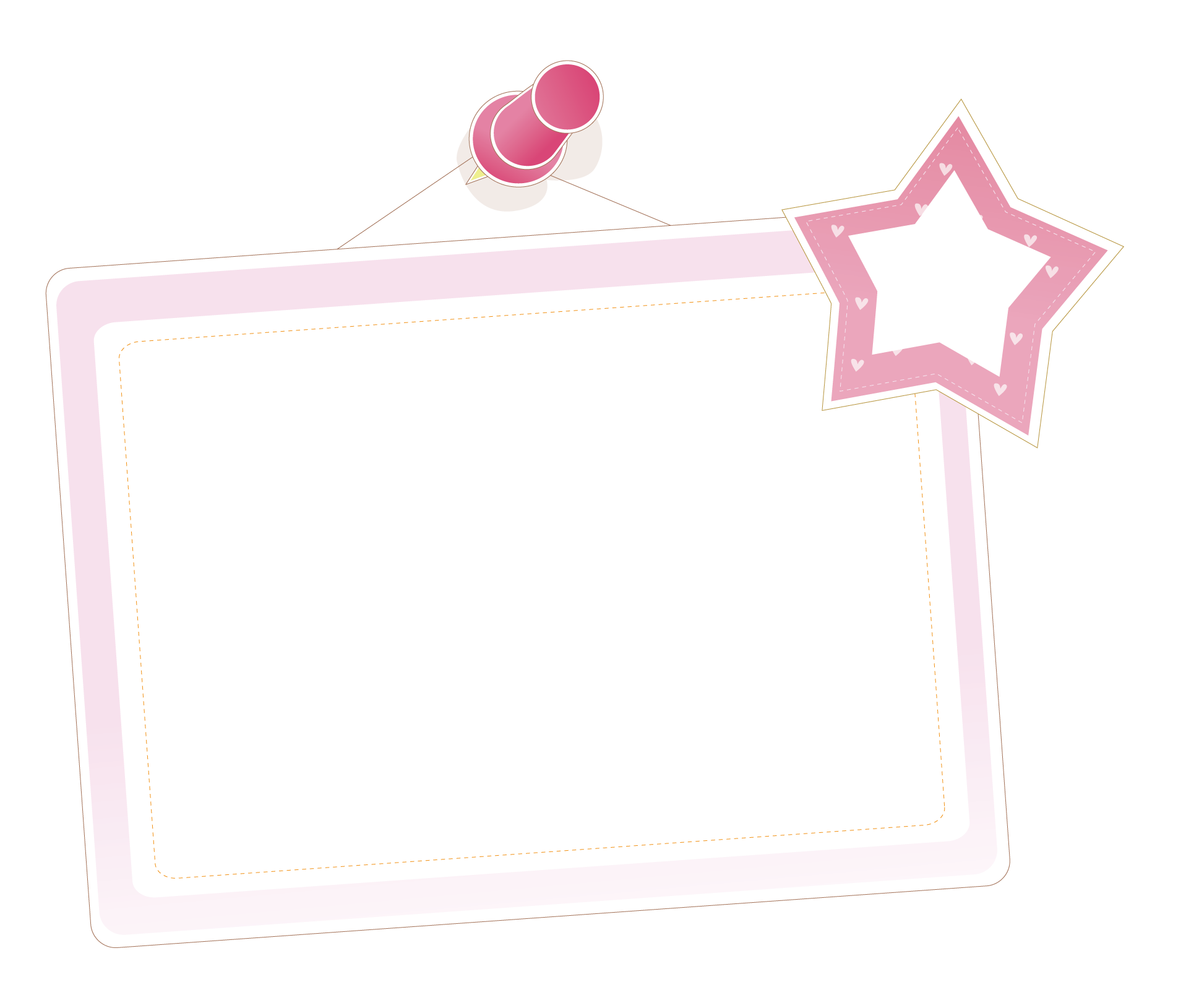 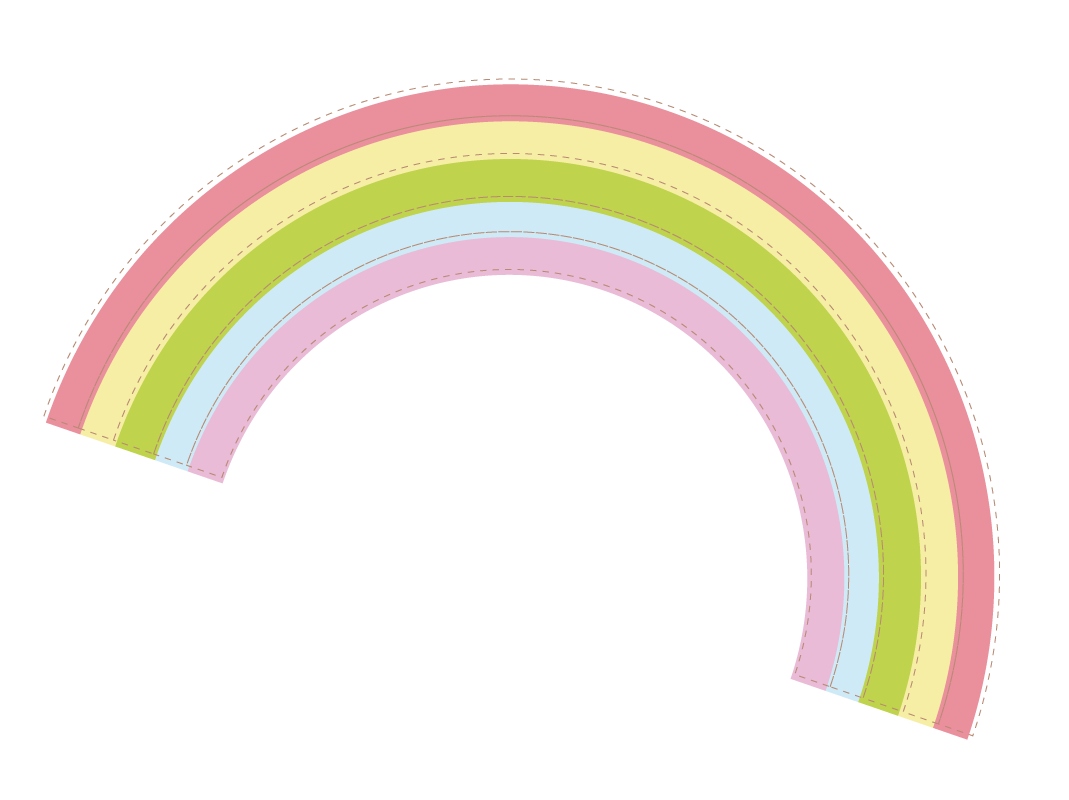 KHỞI ĐỘNG
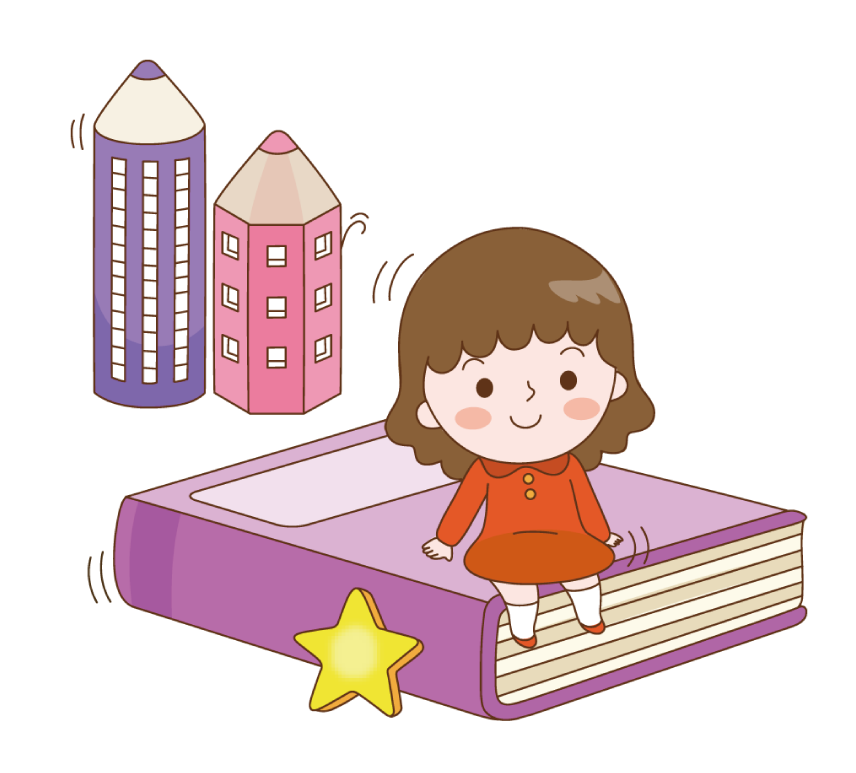 Trò chơi
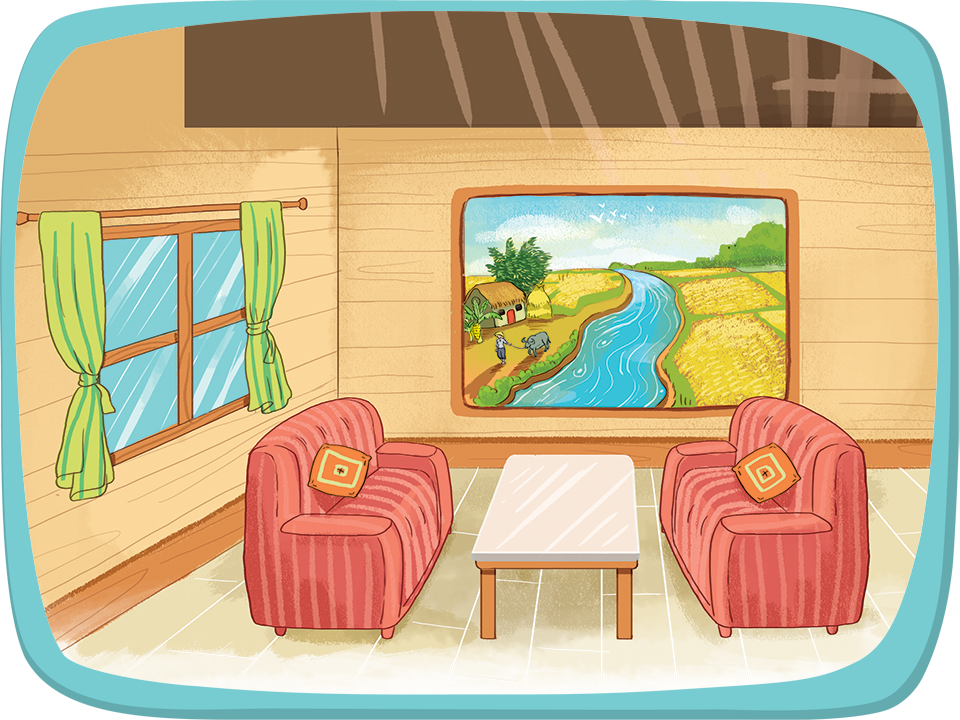 1
Nghe – nói
Hỏi – đáp về các vật trong phòng khách.
Em thấy những gì trong bức tranh?
Tranh lụa là tranh các nghệ nhân sẽ tô vẽ màu sắc và họa tiết trên nền tấm vải lụa.
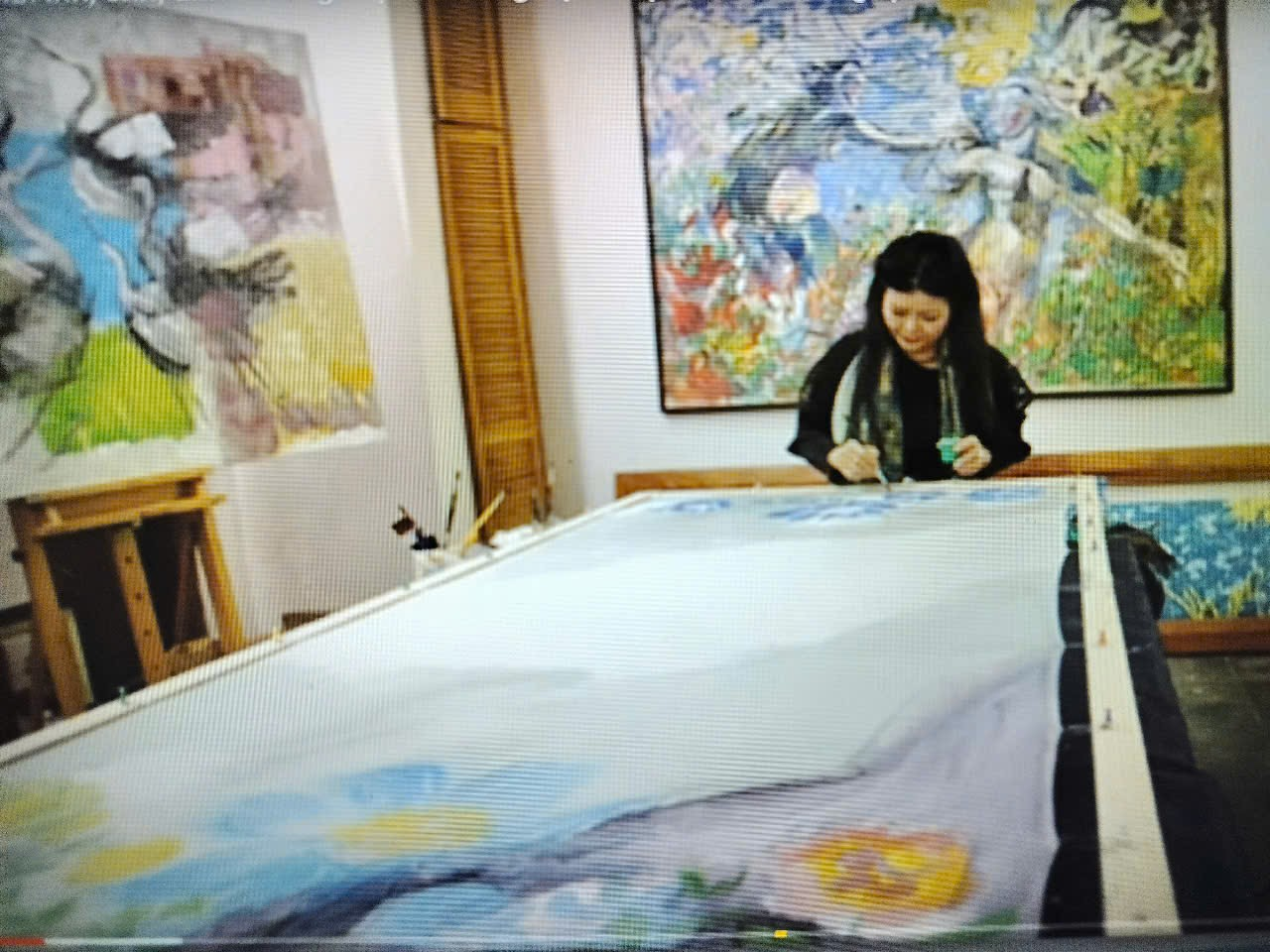 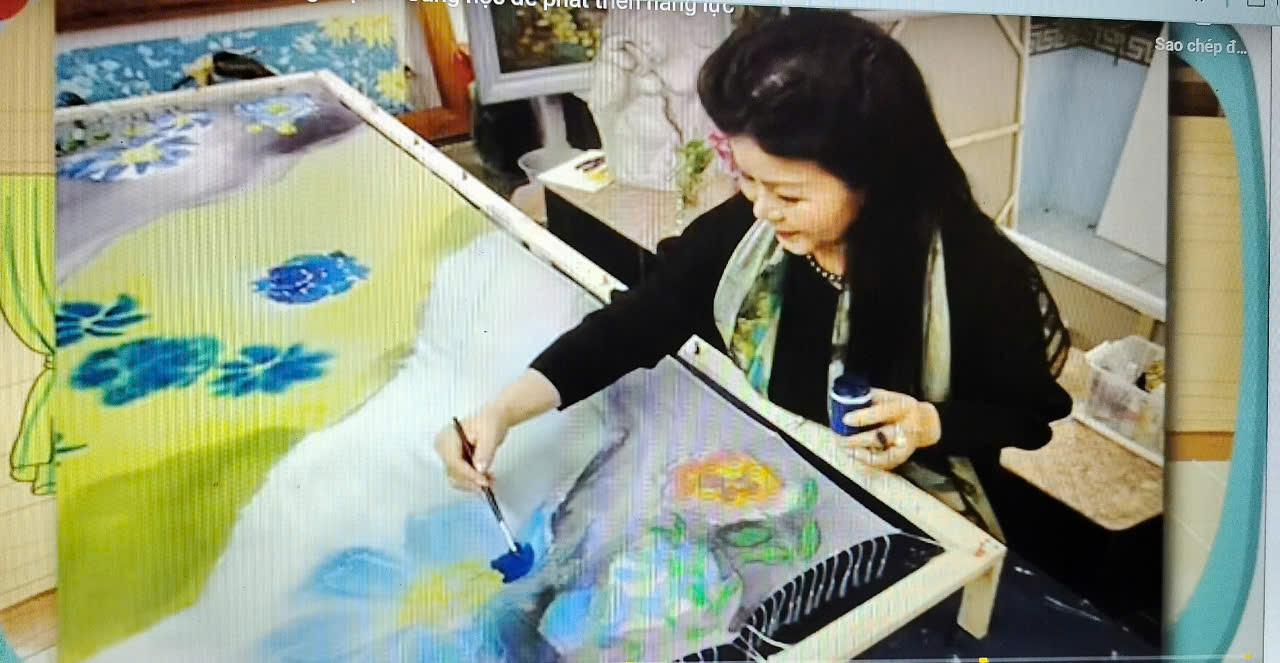 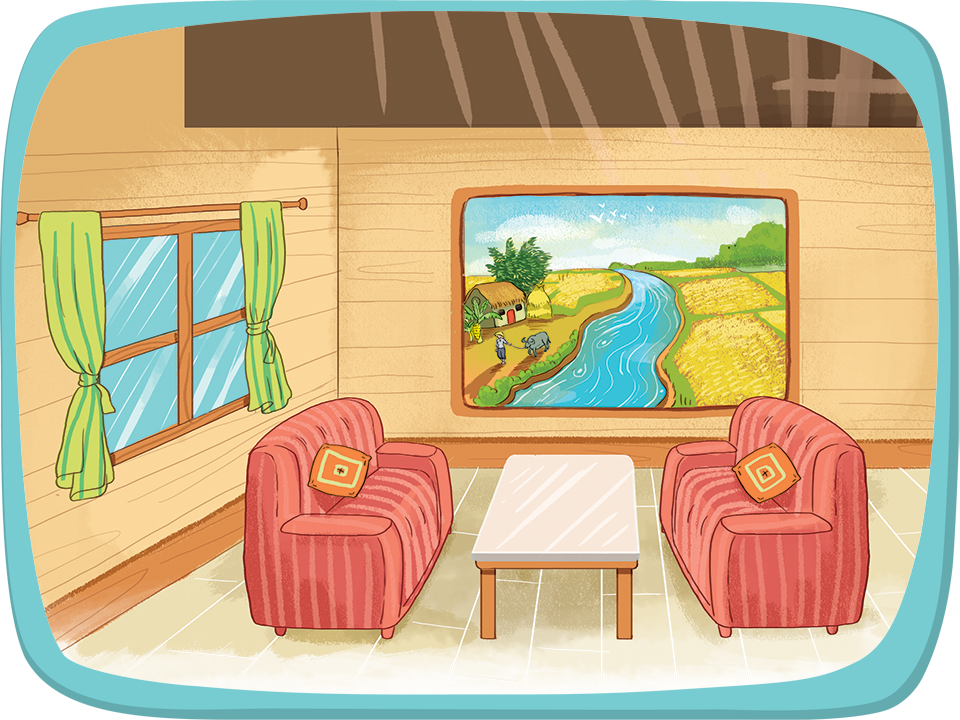 Nghe – nói
Hỏi – đáp về các vật trong phòng khách.
1
cửa kính
dòng kênh
tranh lụa
2
Đọc
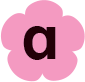 cửa kính
dòng kênh
tranh lụa
ênh
anh
tr
k
k
inh
2
Đọc
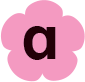 cửa kính
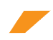 inh
inh
k
k
kính
2
Đọc
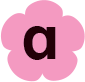 dòng kênh
k
ênh
ênh
k
kênh
2
Đọc
a
tranh lụa
anh
anh
tr
tr
tranh
2
Đọc
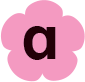 cửa kính
dòng kênh
tranh lụa
ênh
anh
tr
k
k
inh
kính
kênh
tranh
2
Đọc
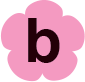 anh
ình
nhà tranh
ngôi đình
ệnh
ành
tường thành
bệnh viện
nhà tranh
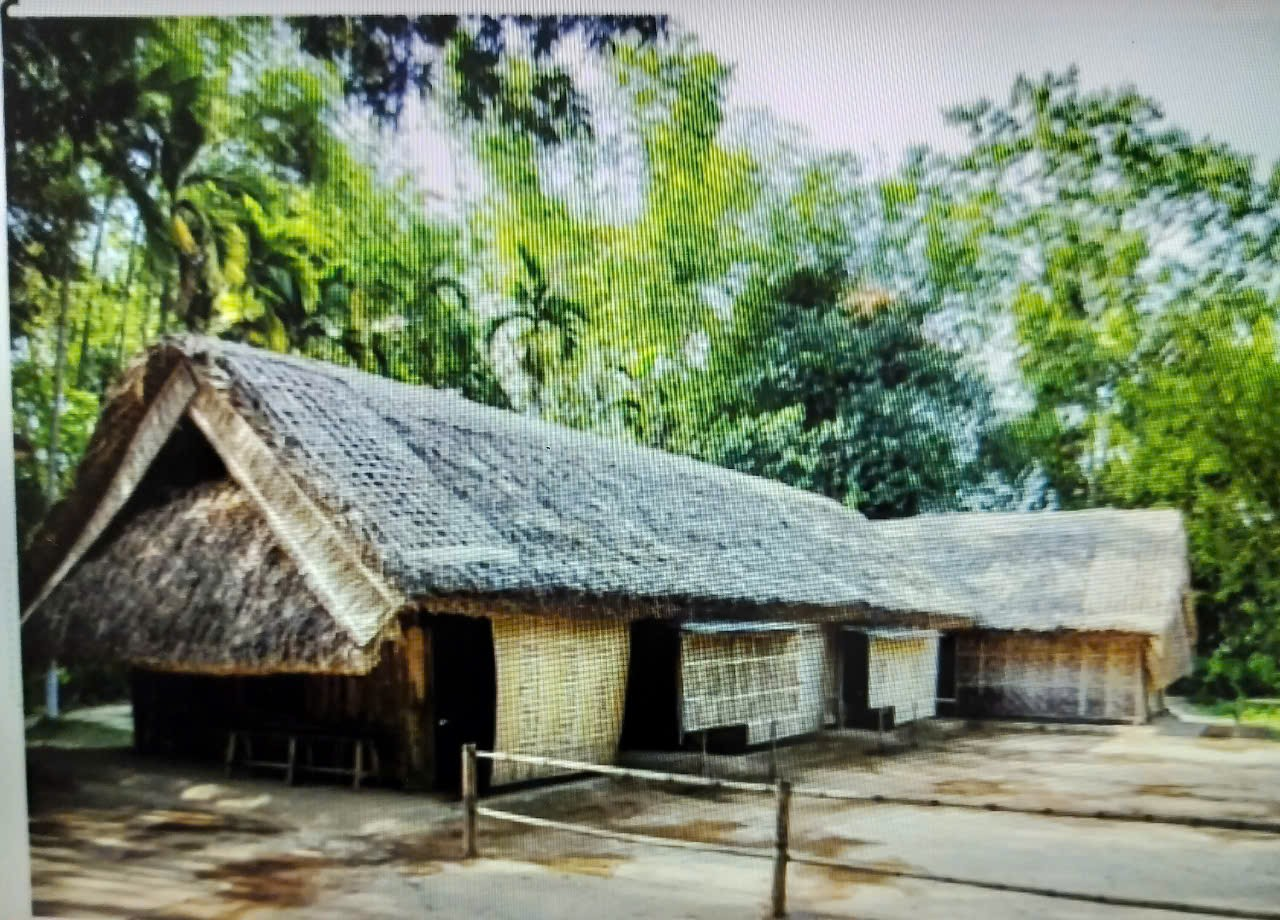 ngôi đình
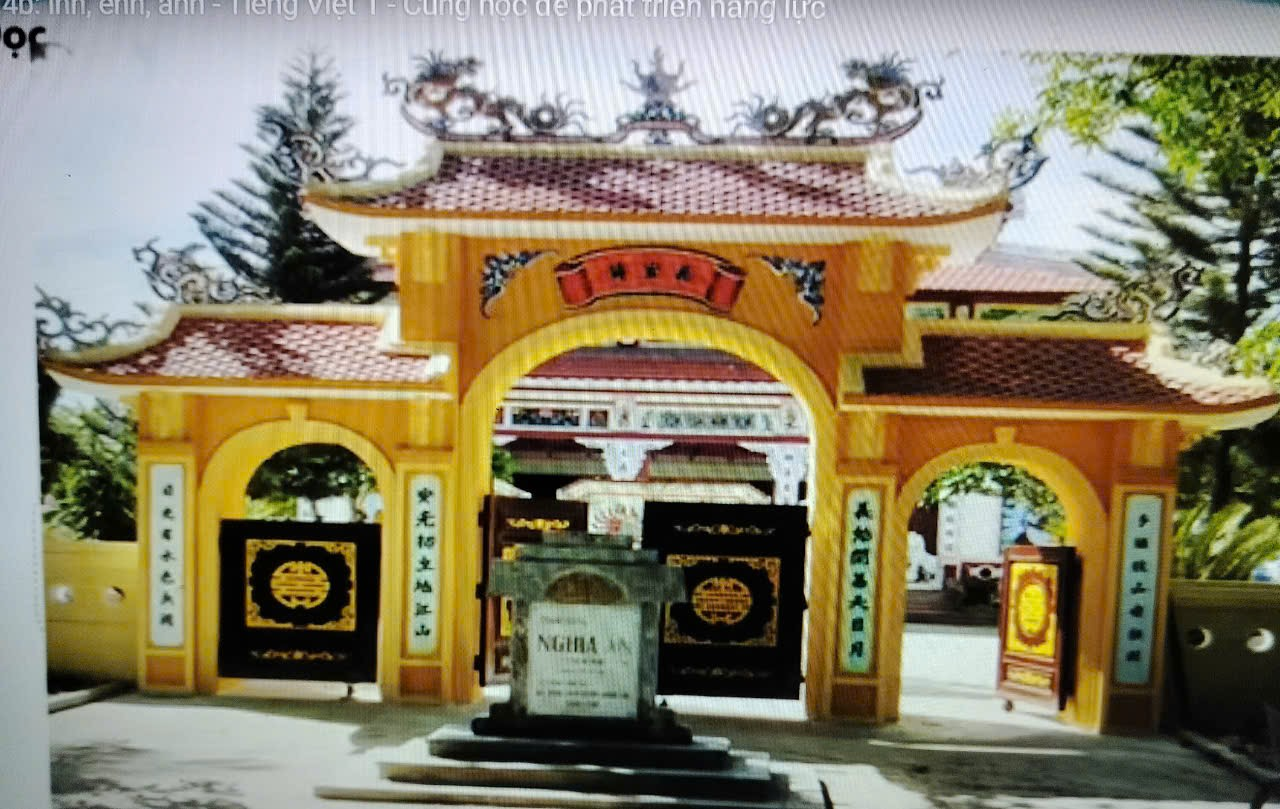 bệnh viện
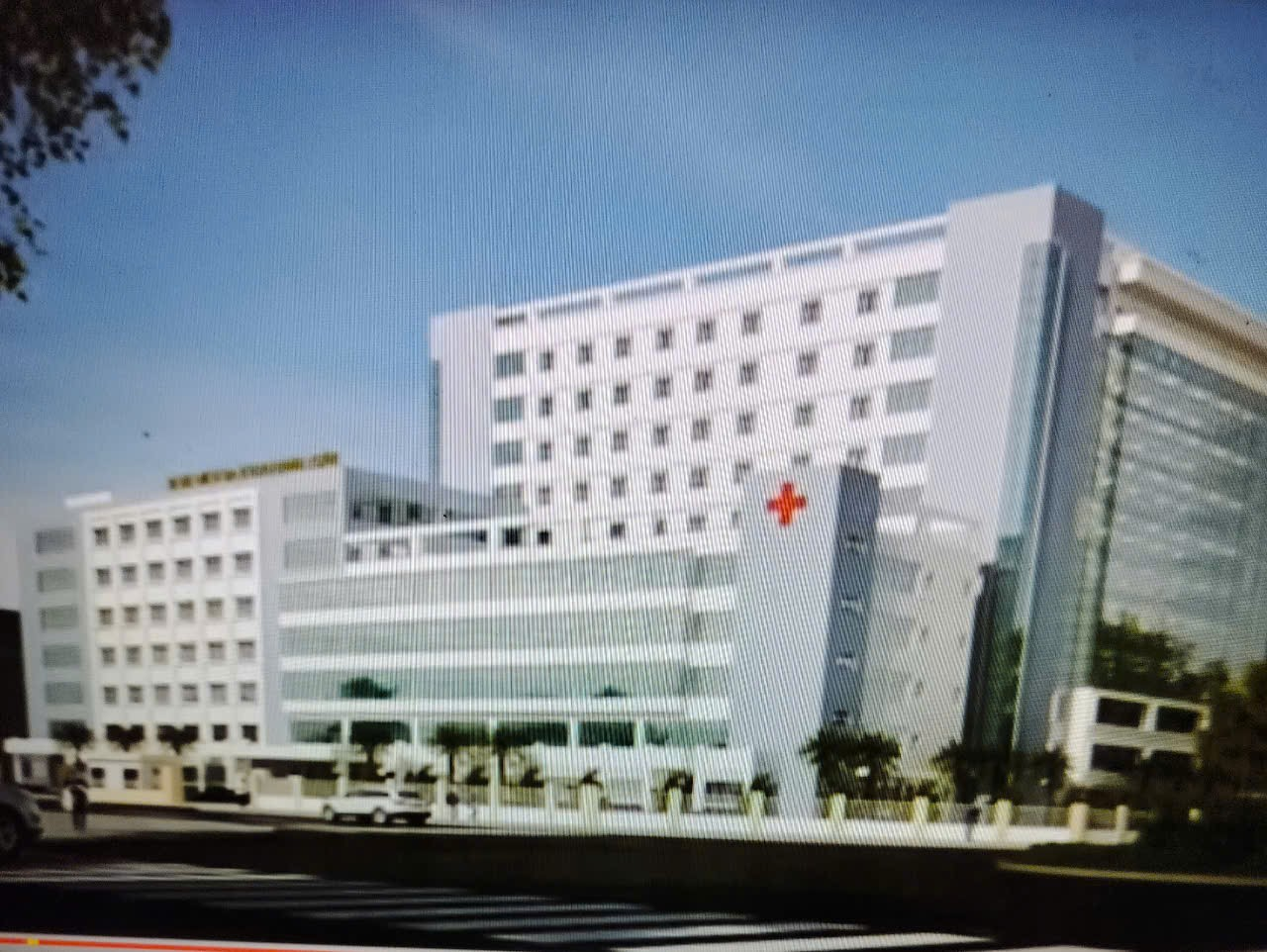 tường thành
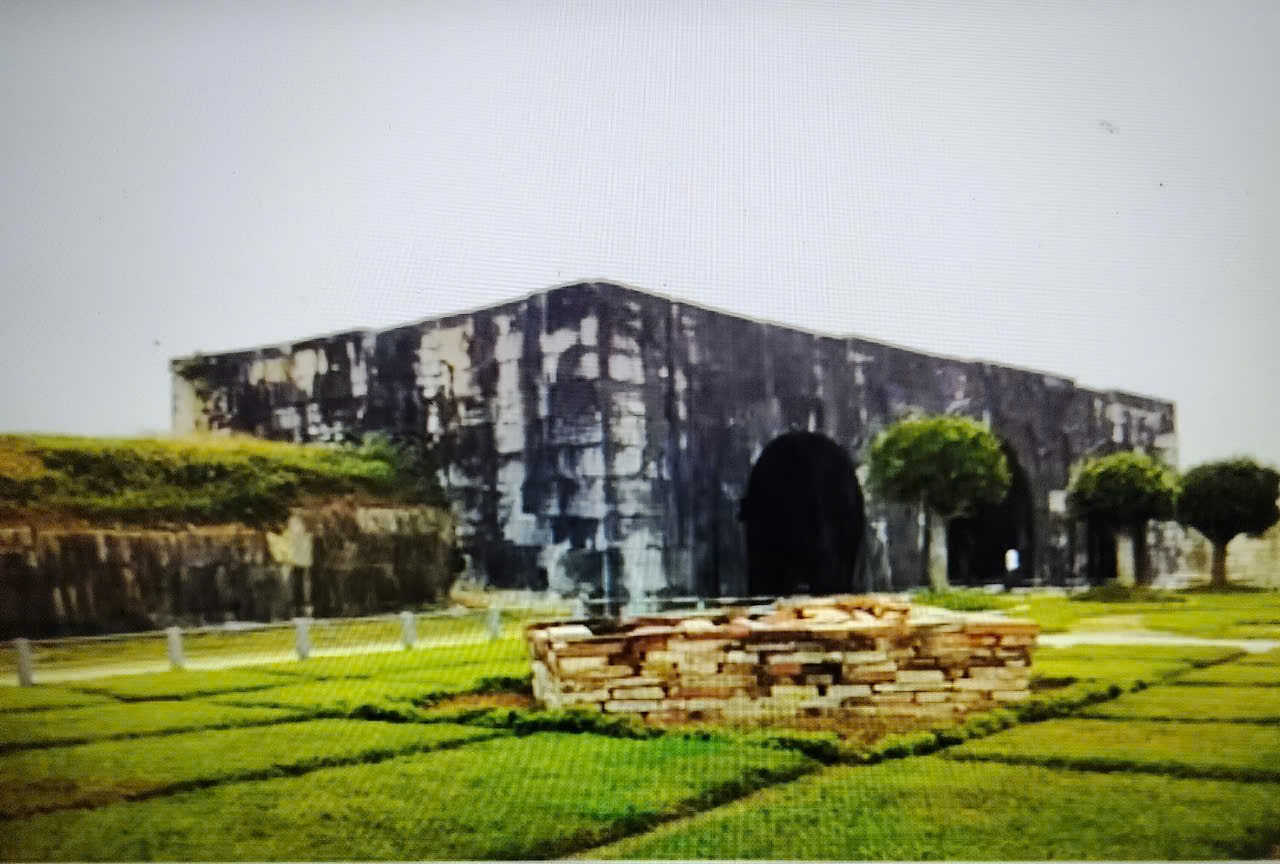 2
Đọc
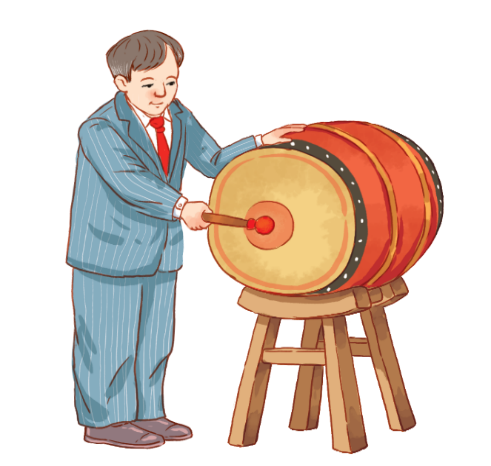 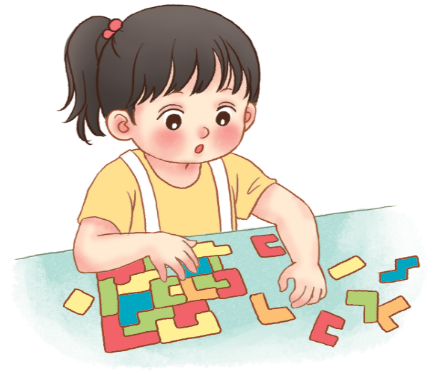 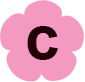 Bé chơi xếp hình.
Thầy giáo đánh trống.
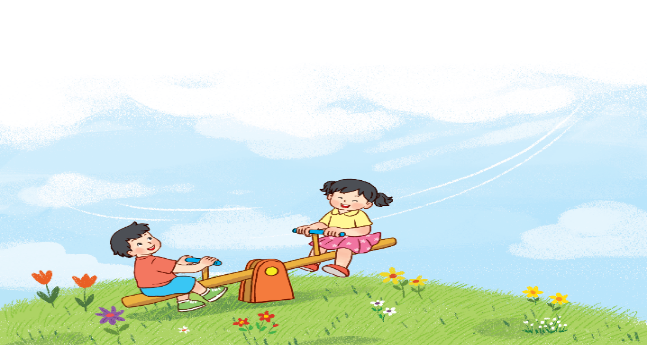 Hai bạn chơi bập bênh.
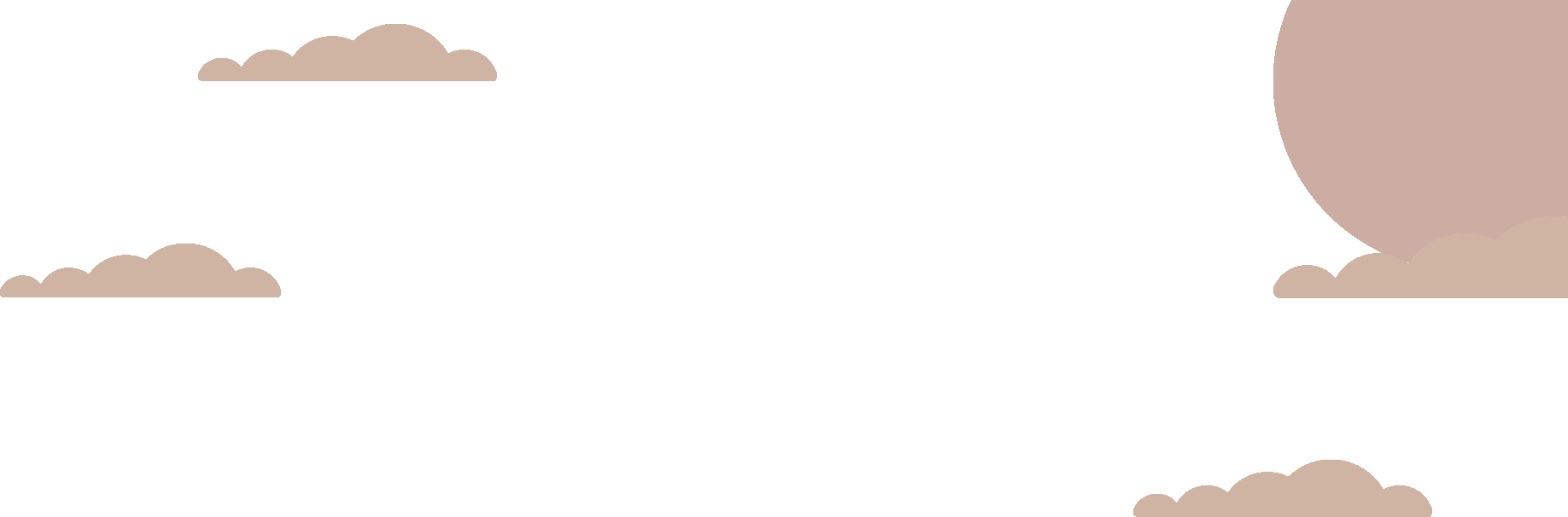 inh
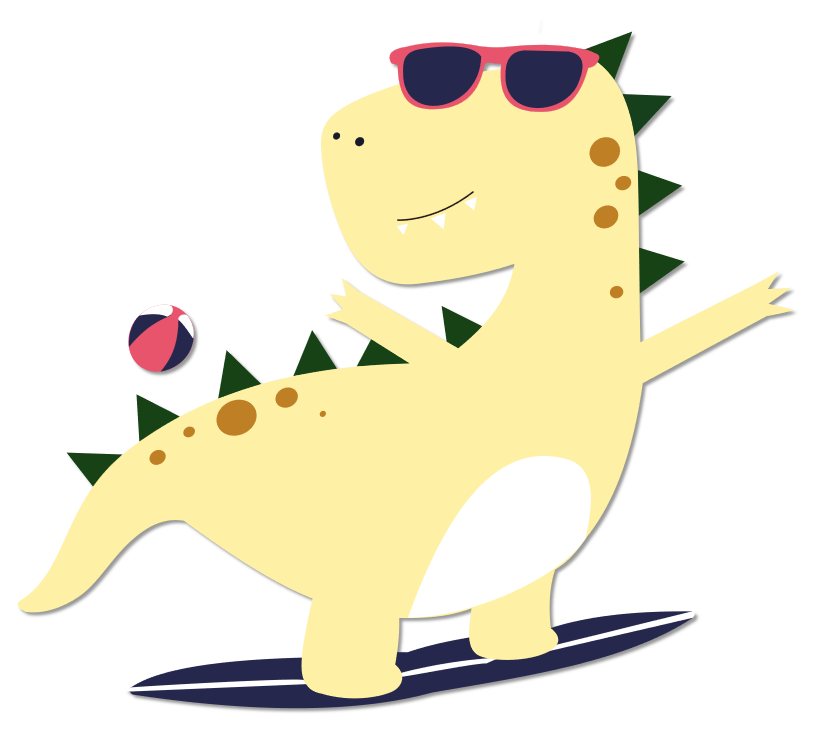 ênh
anh
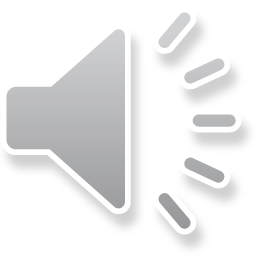 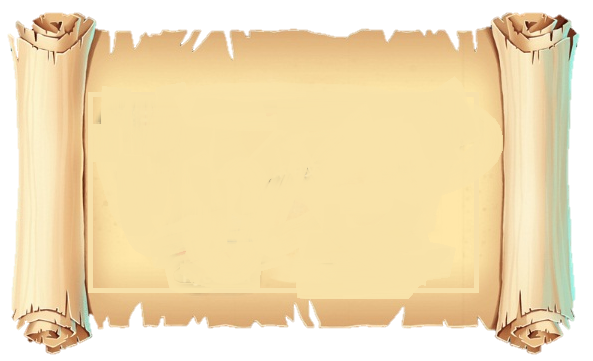 xinh, minh. ninh, linh, tinh…
Bạn Hảo rất xinh.
inh
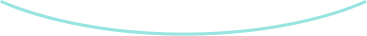 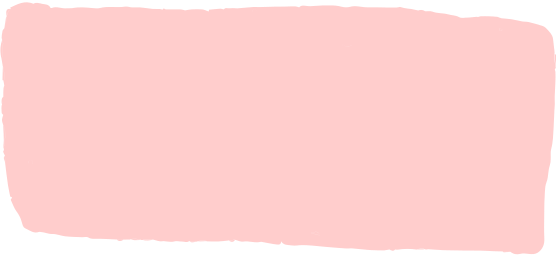 Nước biển mênh mông
mênh, lênh, đênh…,
ênh
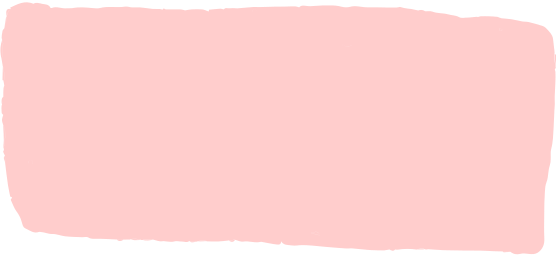 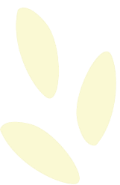 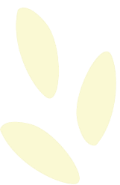 Hôm nay trời lạnh lắm.
Mạnh, lạnh, nhanh…
anh
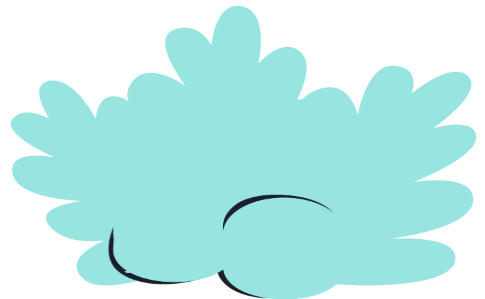 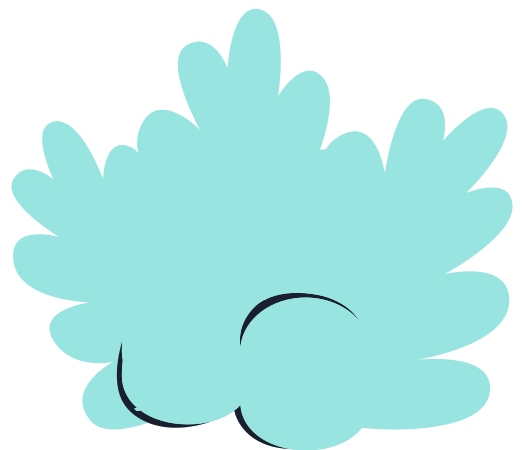 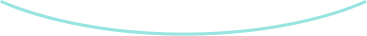 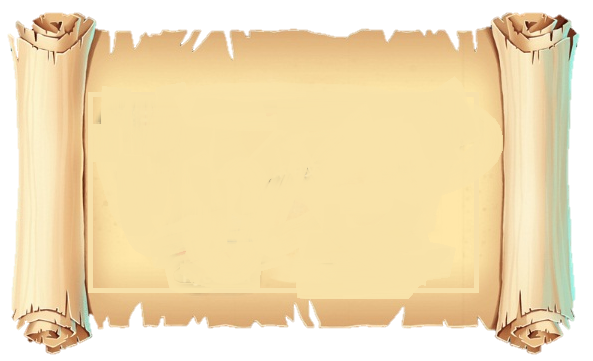 CẢM ƠN CÁC EM
ĐÃ LẮNG NGHE BÀI GIẢNG!
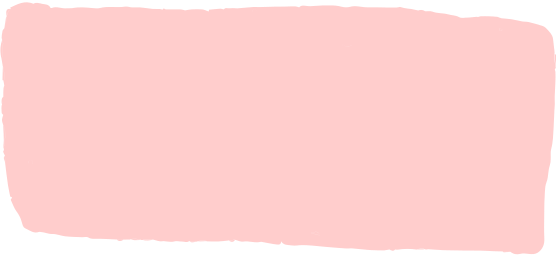 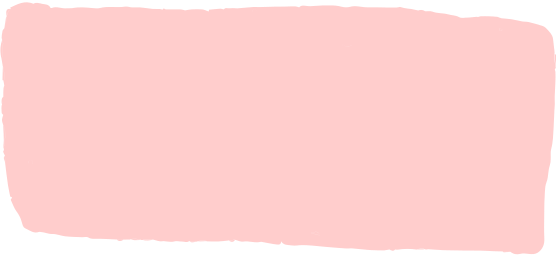 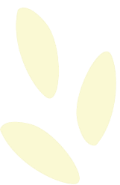 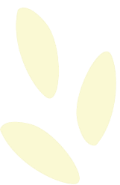 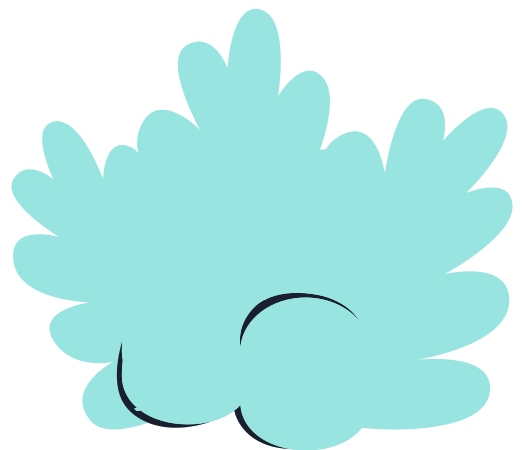 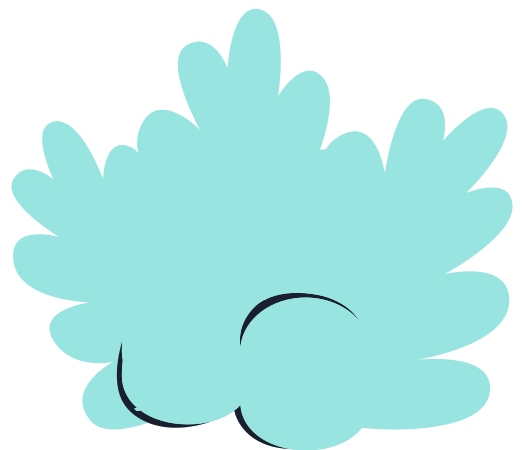 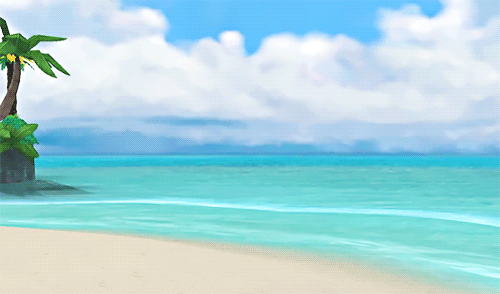 CHÚC CÁC EM HỌC SINH 
 CHĂM NGOAN, HỌC GIỎI.
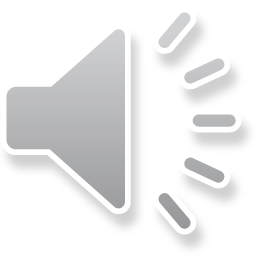 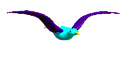 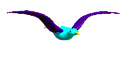 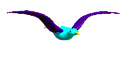 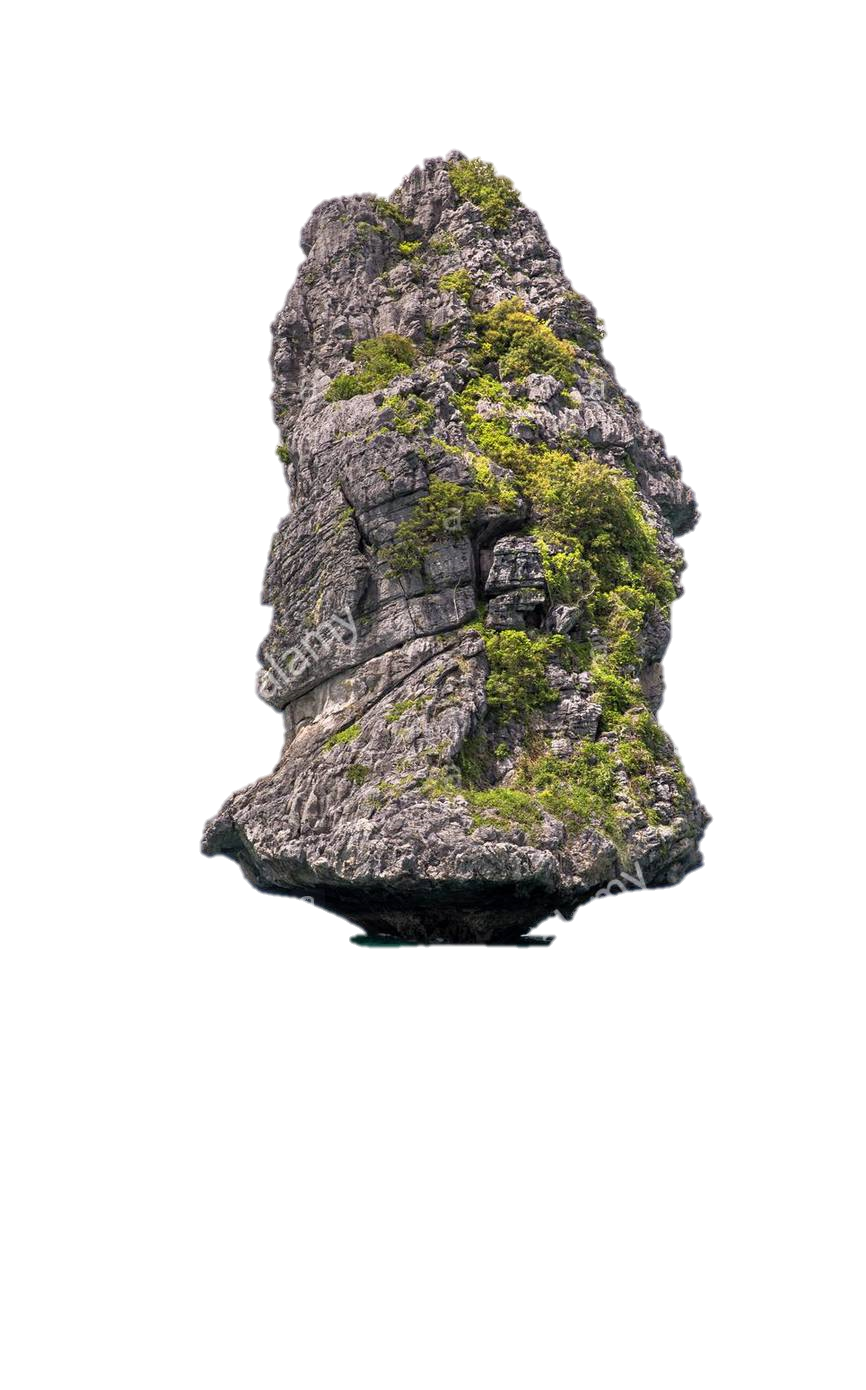 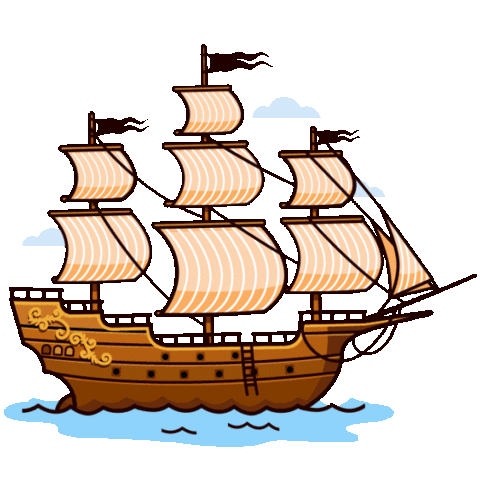 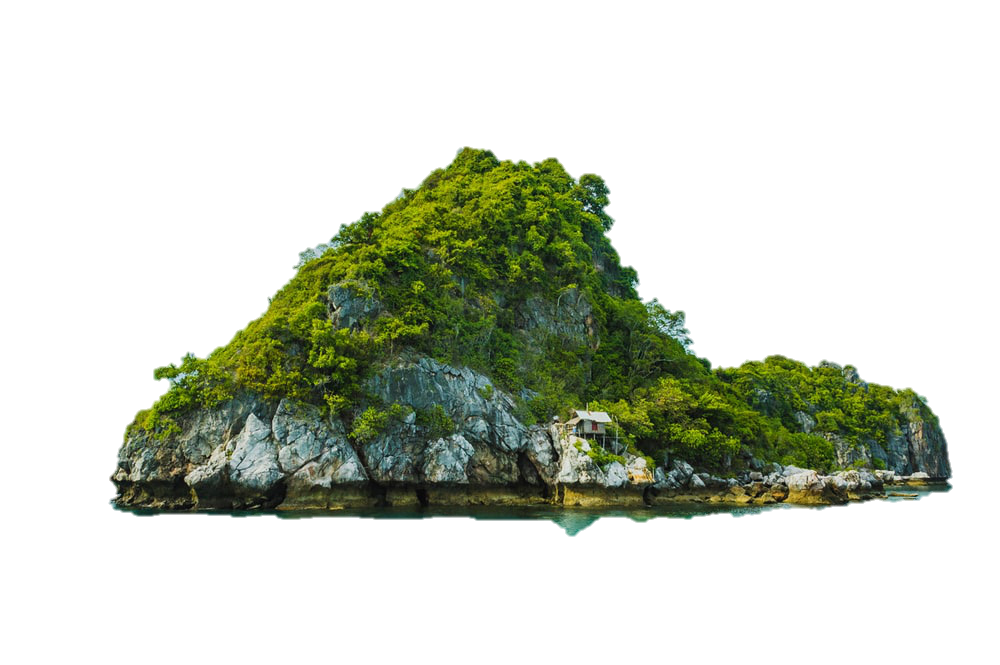 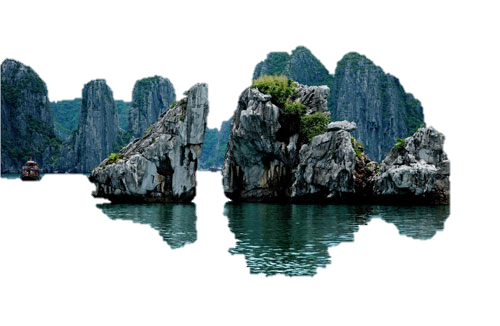 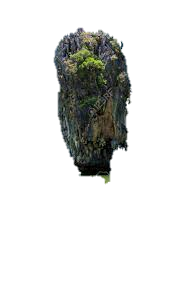 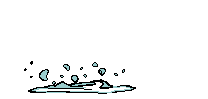 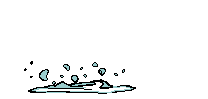 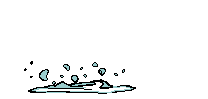 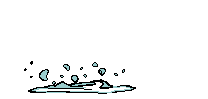 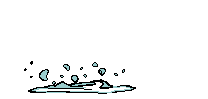 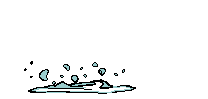 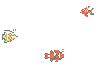